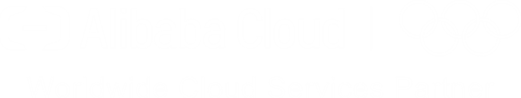 Running the next generation of cloud-native applications using Open Application Model
Ryan Zhang
Staff Software Engineer, Alibaba Group
Twitter: ryanzhang_oss
Kubernetes is not built for applications
User Interfaces
Levels of Abstraction
API & Primitives
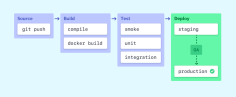 rollout
promote the canary instance with step of 10%
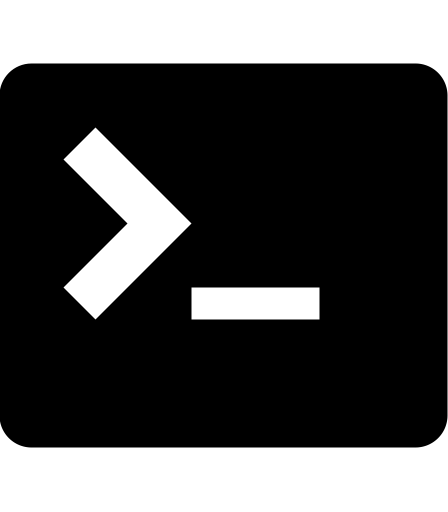 scaling
auto scale +100 instances when latency > 10%
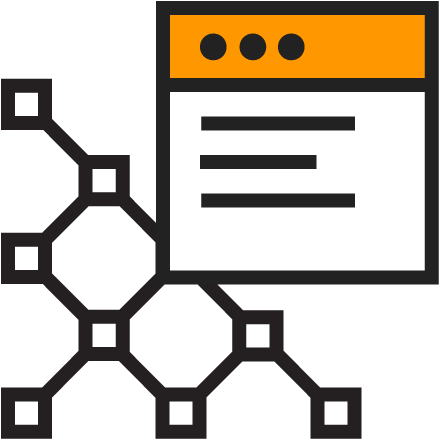 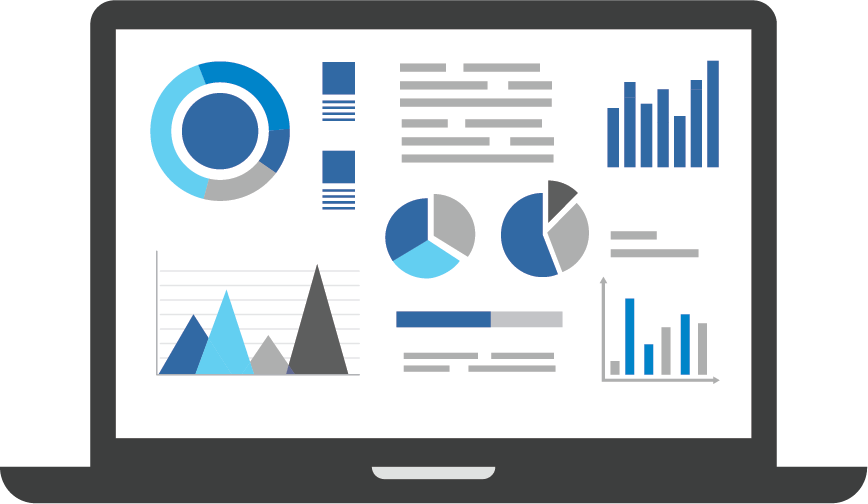 CLI
IaC
GUI
code, app, CI/CD pipeline
Deployment
Pod
Controller
HPA
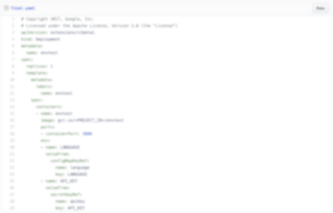 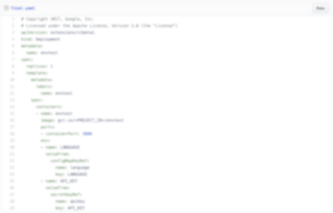 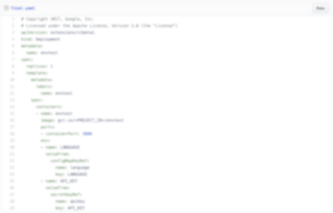 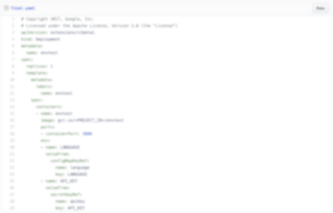 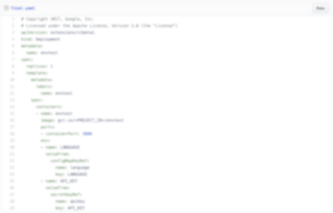 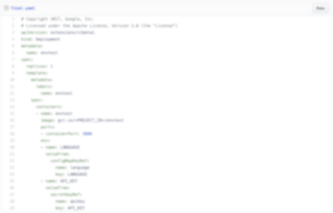 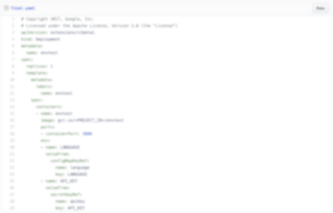 Sidecar
Node
CR/CRD
NetworkPolicy
Istio
Virtual Service
Dev/ops are used to
Prometheus
Service Monitor
Ingress
Service
HorizontalPodAutoscaler
CustomMetricsServer
Deployment
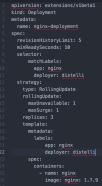 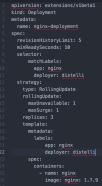 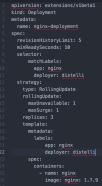 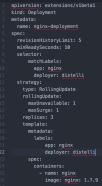 YAML
YAML
YAML
YAML
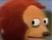 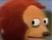 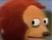 what k8s provides
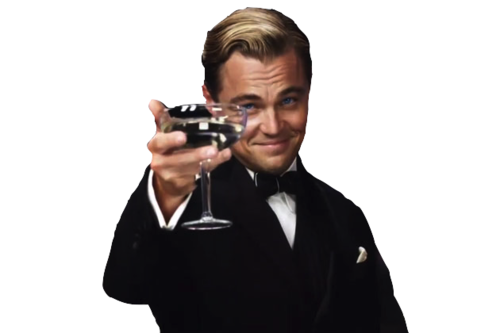 2
[Speaker Notes: I hope that you all know what Kubernetes is and if you don’t, congratulations, you are at the right webinar. We are not going to talk about what K8s is but more of what it is not.
K8s is not for applications
Developers application, and CI/CD pipelines. But if you look at our k8s cluster, what it provides are workloads like Deployment, StatefulSet, container level primitives like Sidecar, Pod, and infrastructure details like NetworkPolicy etc.
The second issue is levels of abstraction. For example, for application operators in our company, they are working on policies like how to do auto scaling, and how to do automatic progressive rollout. But what we expose to them, however, are k8s Service, Ingress, Prometheus, and Istio Virtual Service. Yes, as k8s expert like us, it’s straightforward to assemble them into rollout strategy or autoscaling policy, but these primitives don’t make any sense from application operators perspective.
The last issue is actually the worst one, it is the user interface. As platform builders, we think k8s declarative API is very powerful and extensible, but our users definitely don’t agree with it. They want to work with human readable interfaces like dashboard, command line tool, or Infra-as-code, writing k8s YAML files however are like writing assembly language from their perspective and no-one want to do that.]
E6636BC20180234D78A0072836F0B3B062B9B207100DDB20A0D98F39B16C2BA34B43BC38C168AB0122592F0838465CEB921921FAF1D0ABC11BBFC26B7F4E1ADA24FB2EADD526949754C728F767A2439F9FD0E9157C626057A81A5197EE01DCA8DD06229F4E3
E6636BC20180234D78A0072836F0B9A0A2B9B2061C9A0BB0ACD9893EB10E2B031B41B438916C5B072299230838460AEBD81921FAF1D0DBA11BBFC240765E1ADA24FAFAAD2A2364D7C4102A5765624C4309BCEC18730840C208B9E19F3AB9ACA8DD0625949E3
Current Solutions
控制器
CI/CD
App Ops
App Dev
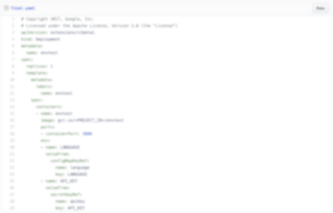 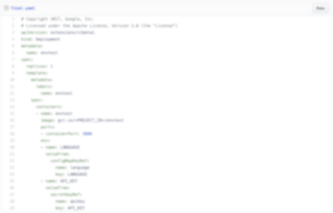 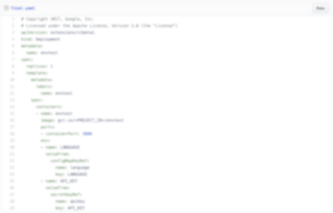 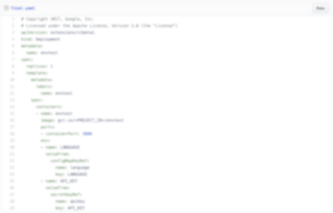 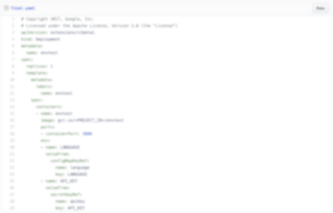 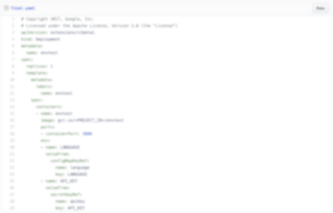 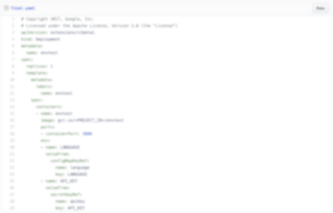 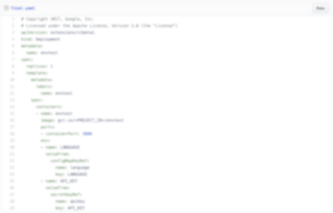 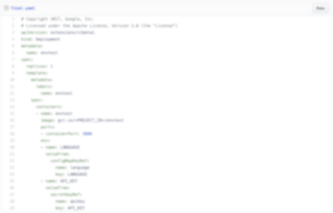 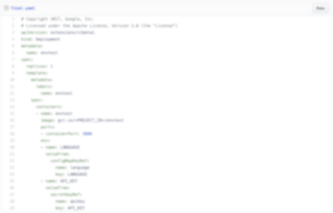 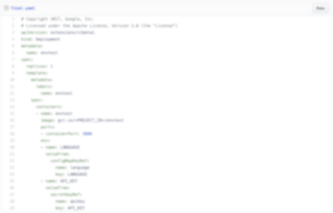 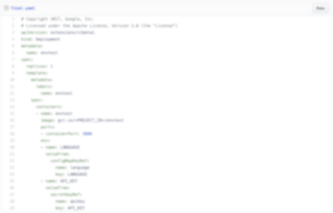 Source 
To
Image
Access 
Control
Logging
Monitoring
Rollout
Strategy
Capacity
Manage
Traffic 
Split
Application Platform
Custom
Resource
Pod
Deployment
Service
Node
K8s PaaS
Declarative API
K8s
Various Controller
Infra engineer
VMs
Load Balancer
Database
Containers
Cloud capability
Storage
Network
RAM
[Speaker Notes: So to solve this problem, many companies and teams set out to build their own application platforms. K8s is actually an excellent platform for that.  What we normally do is 

Also, each application needs a different paas,  FAAS/CloudRun/Batch/AI/IOT


When the developers need more features, the platform team will triage it and put in on a sprint board and work on it.]
E6636BC20180234D78A0072836F0B3B062B9B207100DDB20A0D98F39B16C2BA34B43BC38C168AB0122592F0838465CEB921921FAF1D0ABC11BBFC26B7F4E1ADA24FB2EADD526949754C728F767A2439F9FD0E9157C626057A81A5197EE01DCA8DD06229F4E3
E6636BC20180234D78A0072836F0B9A0A2B9B2061C9A0BB0ACD9893EB10E2B031B41B438916C5B072299230838460AEBD81921FAF1D0DBA11BBFC240765E1ADA24FAFAAD2A2364D7C4102A5765624C4309BCEC18730840C208B9E19F3AB9ACA8DD0625949E3
Did we miss something?
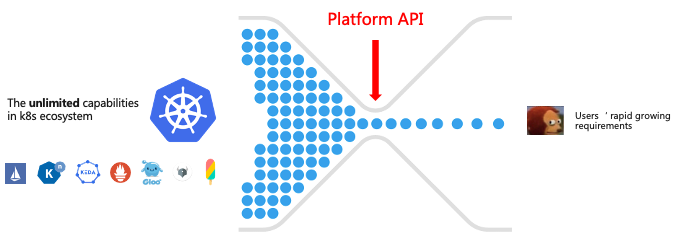 [Speaker Notes: This approach works fine to some extent but did we miss something? Yes, the k8s based application platfrom]
E6636BC20180234D78A0072836F0B3B062B9B207100DDB20A0D98F39B16C2BA34B43BC38C168AB0122592F0838465CEB921921FAF1D0ABC11BBFC26B7F4E1ADA24FB2EADD526949754C728F767A2439F9FD0E9157C626057A81A5197EE01DCA8DD06229F4E3
E6636BC20180234D78A0072836F0B9A0A2B9B2061C9A0BB0ACD9893EB10E2B031B41B438916C5B072299230838460AEBD81921FAF1D0DBA11BBFC240765E1ADA24FAFAAD2A2364D7C4102A5765624C4309BCEC18730840C208B9E19F3AB9ACA8DD0625949E3
Open Application Model
OAM is an abstraction standard that allows platform builders to build developer friendly, highly extensible applications platforms
Build abstractions!
Leverage k8s extensibility!
How ???
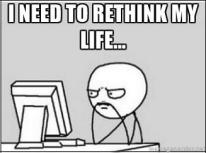 Knative, OpenFaaS, or DIY your own abstraction!
auto scaling, CI service mesh, canary, blue-green, just name it!
[Speaker Notes: Here is the dilemma for k8s application platform builders, one on side, they want to provide abstractions…. AI/IOT/HPC

What we come up is an open application model, 

We view it as a standard that can help solve this dilemma by providing a unified cloud native application representation]
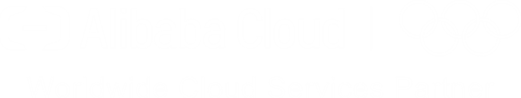 Designed for Platform Builders
The building block and framework for creating application centric platforms
   Bring your own workloads
   Traits System
  manageable and discoverable capability system
  leveraging existing cloud native ecosystem
   Balance between extensibility and abstraction

   PaaS/Serverless Platform
   Team-centric (separation of concerns) workflow which endorses LightOps/NoOps
   Serverless by nature
   100% developer level abstraction for workloads and operational capabilities
[Speaker Notes: The standard abstraction we set out to do is designed for platform builders. It served as the building block 

This allows the platform builders to provide the following features
1. 

As a by product, it also naturally enables the platform builder to build]
E6636BC20180234D78A0072836F0B3B062B9B207100DDB20A0D98F39B16C2BA34B43BC38C168AB0122592F0838465CEB921921FAF1D0ABC11BBFC26B7F4E1ADA24FB2EADD526949754C728F767A2439F9FD0E9157C626057A81A5197EE01DCA8DD06229F4E3
E6636BC20180234D78A0072836F0B9A0A2B9B2061C9A0BB0ACD9893EB10E2B031B41B438916C5B072299230838460AEBD81921FAF1D0DBA11BBFC240765E1ADA24FAFAAD2A2364D7C4102A5765624C4309BCEC18730840C208B9E19F3AB9ACA8DD0625949E3
OAM Platform Architecture
Platform Builders
End Users
OAM Runtime
Platform capabilities exposed as APIs
Capability Registry
UI/UX:
Web Console, CLI
Workload
Extend OAM capabilities
Trait
Logging
Core Controller
Monitoring
Declarative GitOps pattern
ApplicationConfiguration
Flux
Scaling
Git
Component
Installed as a k8s plugin
Kubernetes
E6636BC20180234D78A0072836F0B3B062B9B207100DDB20A0D98F39B16C2BA34B43BC38C168AB0122592F0838465CEB921921FAF1D0ABC11BBFC26B7F4E1ADA24FB2EADD526949754C728F767A2439F9FD0E9157C626057A81A5197EE01DCA8DD06229F4E3
E6636BC20180234D78A0072836F0B9A0A2B9B2061C9A0BB0ACD9893EB10E2B031B41B438916C5B072299230838460AEBD81921FAF1D0DBA11BBFC240765E1ADA24FAFAAD2A2364D7C4102A5765624C4309BCEC18730840C208B9E19F3AB9ACA8DD0625949E3
Application Workflow
Infra Ops
App Developer
App Operators
ApplicationConfiguration
Workload: defines how services run
Trait: defines operational aspects of a service
Component: defines a functional unit of a service
ApplicationConfiguration: defines a complete config attaching traits to all components of an app
Defining what code to run
Application Code
Defining how to run the app with operations
Component
OAM Runtime
Workload
ApplicationConfiguration
Trait
Container, Serverless, VM, Job
Managing and operating underlying resources
Ingress, Storage, Scaling
Logging, Monitoring
Setting up and maintaining infra
Infrastructure:
Kubernetes, Cloud Resources
[Speaker Notes: They will create a component that is based on a workload definition template

The infrastructure team will maintain the on-premesis or cloud resources such as VM/Network/Storage

You can see that each role is well defined and that’s where the separation of concern comes and what we mean by “team centric”]
Components
apiVersion: core.oam.dev/v1alpha2
kind: Component
metadata:
  name: frontend
  annotations:
    description: Container workload
spec:
  workload:
    apiVersion: apps/v1
kind: Deployment
spec:
  template:
    spec:
      containers:
        - name: web
          image: 'php:latest'
          env:
            - name: OAM_TEXTURE
              value: texture.jpg
          ports:
            - containerPort: 8001
              name: http
              protocol: TCP
Components
workload
workload-v1
workload-v2
Component is versionized instance of a workload
$ kubectl get components
NAME           WORKLOAD TYPE
frontend       deployment.apps.k8s.io
$ kubectl get deployment
NAME                               REVISION     AGE
frontend-c8bb659c5     1                    2d15h
frontend-a8eb65xfe      2                    10m
Persona: App Developer
[Speaker Notes: Now let’s dive into some details. All OAM concepts are defined by Kubernetes API resource model, however OAM is not a Kubernetes only model.

Let’s start with the most developer facing resource in OAM.
For example, Component is essentially a template object for your workload, and it’s verisonized. If the developer modified this Component YAML file, it will generate a new revision of Deployment in your cluster which is immutable.]
Workloads
apiVersion: core.oam.dev/v1alpha2
kind: Component
metadata:
  name: frontend
  annotations:
    description: Container workload
spec:
  workload:
    apiVersion: apps/v1
    kind: Deployment
    spec:
  replicas: 3 
  selector: 
    matchLabels: app: nginx
  template:
    metadata:
      labels:
        app: nginx
    spec:
      containers:
      - name: nginx
        image: nginx:1.14.2
        ports:
        - containerPort: 80
apiVersion: core.oam.dev/v1alpha2
kind: Component
metadata:
  name: frontend
  annotations:
    description: Container workload
spec:
  workload:
    apiVersion: apps.alibaba-inc/v1
    kind: Containerized
    spec:
  image: nginx:1.14.2
  deploy:
    replicas: 3
A workloadDefinition is a way for an infrastructure operator or platform builder to define what components are available to application developers on a given platform.
Platform builders are free to define workloads at any abstraction level, including cloud resources.
Abstraction level: high
Abstraction level: low
[Speaker Notes: You may ask what’s the point of having a component, why not just use workload.

Workload alone is not enough ,there is node Affinity, tolerance, PreemptionPolicy, etc.]
Traits and AppConfig
apiVersion: core.oam.dev/v1alpha2
kind: ApplicationConfiguration
metadata:
  name: helloworld
spec:
  components:
    # 1st component
    - componentName: frontend
      traits:
        - trait:
            apiVersion: autoscaling/v2beta2
            kind: HorizontalPodAutoscaler
            spec:
              minReplicas: 1
              maxReplicas: 10
        - trait:
            apiVersion: networking.alibaba-inc.com/v1
            kind: APIGateway
            spec:
              hostname: app.alibaba.com
              path: /
              service_port: 8001
   # 2nd component  
      - componentName: redis
Traits
Scaling
Rollout
Component
AppConfig
Route
workload
Cert
Traffic
Traits
Declarative abstractions for operational capabilities
AppConfig（Application Configuration）
Bind given trait to component
Persona: App Operator
[Speaker Notes: For traits and application configurations, they are k8s API resources as well.

In application configuration of this example, it referenced two components, the frontend, and redis.

And it binds pod autoscaler and APIGateway as traits for the frontend component.

So the application configuration will be used as a self-contained application definition file which includes every dependency and capability your workloads need to run.]
E6636BC20180234D78A0072836F0B3B062B9B207100DDB20A0D98F39B16C2BA34B43BC38C168AB0122592F0838465CEB921921FAF1D0ABC11BBFC26B7F4E1ADA24FB2EADD526949754C728F767A2439F9FD0E9157C626057A81A5197EE01DCA8DD06229F4E3
E6636BC20180234D78A0072836F0B9A0A2B9B2061C9A0BB0ACD9893EB10E2B031B41B438916C5B072299230838460AEBD81921FAF1D0DBA11BBFC240765E1ADA24FAFAAD2A2364D7C4102A5765624C4309BCEC18730840C208B9E19F3AB9ACA8DD0625949E3
Platform add-ons
apiVersion: core.oam.dev/v1alpha2
kind: TraitDefinition
metadata:
  name: virtualservices.networking.istio.io
  annotations:
    alias: traffic
spec:
  appliesTo:
    - *.apps.k8s.io
  conflictsWith:
    - traffic-split.alimesh.io
  definition: virtualservices.networking.istio.io
Register and discover k8s capabilities (API resources) as workloads or traits
OAM K8s Plugin
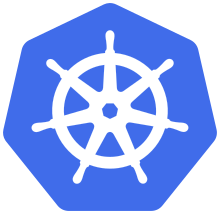 Definitions
Persona: Platform Builder/Infra Operator
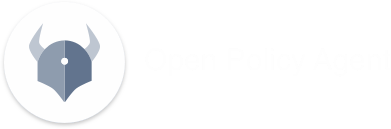 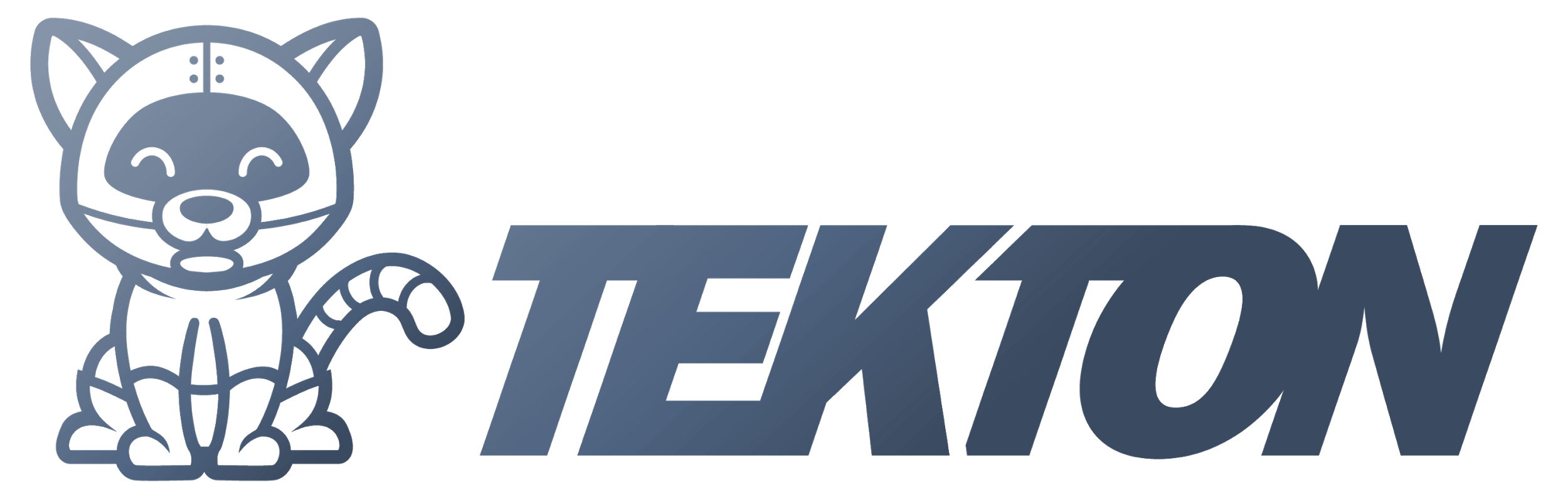 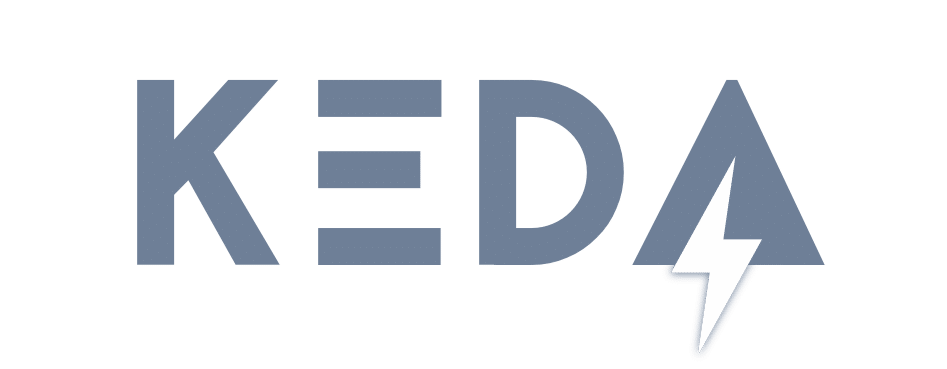 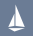 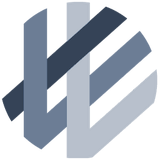 $ kubectl get traits
NAME   DEFINITION                                            APPLIES TO      CONFLICTS WITH
traffic    virtualservices.networking.istio.io      *.apps.k8s.io     traffic-split.alimesh.io
route     route.core.oam.dev                              *.apps.k8s.io
cert        cert.core.oam.dev                                *.apps.k8s.io
# e.g.：Register Istio VirtualService as Traffic trait
[Speaker Notes: Finally, we also want to see that the platform offer register and discover capabilities. This is something that is not part of the OAM spec yet but we envision it to be an essential part of any OAM based platform. The reason is without


That’s why we have introduced Workload/Trait/Scope definition.

Same applies to the worklaod]
E6636BC20180234D78A0072836F0B3B062B9B207100DDB20A0D98F39B16C2BA34B43BC38C168AB0122592F0838465CEB921921FAF1D0ABC11BBFC26B7F4E1ADA24FB2EADD526949754C728F767A2439F9FD0E9157C626057A81A5197EE01DCA8DD06229F4E3
E6636BC20180234D78A0072836F0B9A0A2B9B2061C9A0BB0ACD9893EB10E2B031B41B438916C5B072299230838460AEBD81921FAF1D0DBA11BBFC240765E1ADA24FAFAAD2A2364D7C4102A5765624C4309BCEC18730840C208B9E19F3AB9ACA8DD0625949E3
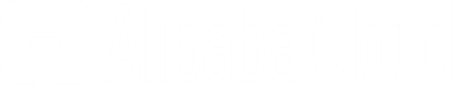 Demo time
[Speaker Notes: This slide was created by Product Management Center. If you have any feedback, please contact Henry LI (鸿锐).]
OAM Platform Architecture
Application Profile (a distribution template of software)
Website
IOT Suite
Data Pipeline
Batch Job
AI Training
AI Inference
Combination of  components and traits/scopes based on scenarios, categorized by Application and Configuration
Application
Configuration
Dev
Ops
Container
Function
Cloud Resources
Scaling 
Traffic Split
Canary
Blue-Green
A/B testing
Metrics 
Logging Monitoring
E6636BC20180234D78A0072836F0B3B062B9B207100DDB20A0D98F39B16C2BA34B43BC38C168AB0122592F0838465CEB921921FAF1D0ABC11BBFC26B7F4E1ADA24FB2EADD526949754C728F767A2439F9FD0E9157C626057A81A5197EE01DCA8DD06229F4E3
E6636BC20180234D78A0072836F0B9A0A2B9B2061C9A0BB0ACD9893EB10E2B031B41B438916C5B072299230838460AEBD81921FAF1D0DBA11BBFC240765E1ADA24FAFAAD2A2364D7C4102A5765624C4309BCEC18730840C208B9E19F3AB9ACA8DD0625949E3
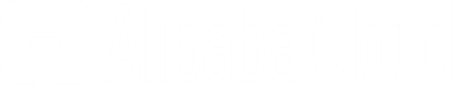 The community
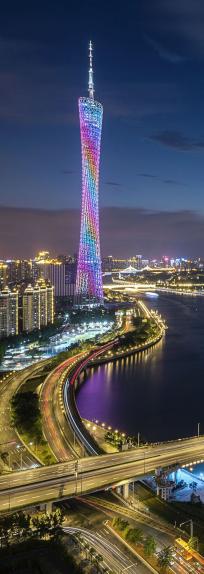 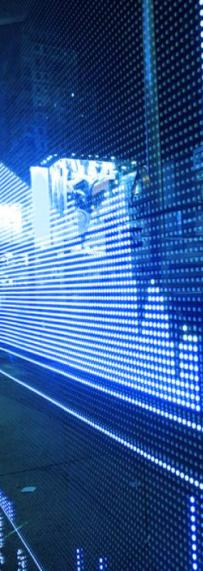 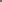 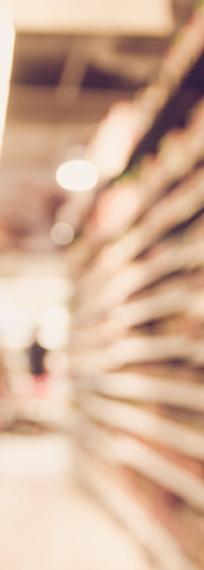 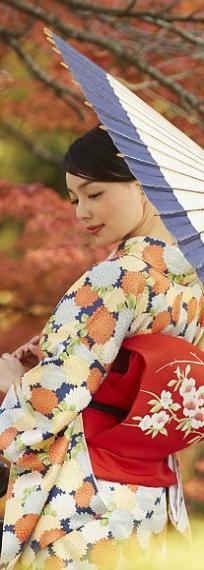 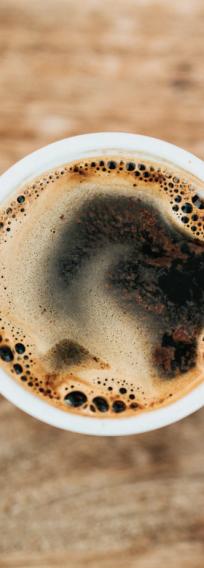 OAM Adopters and End Users
20+ companies using OAM platforms
3 vendors to support OAM on cloud service
1,000+ OAM applications deployed in Alibaba
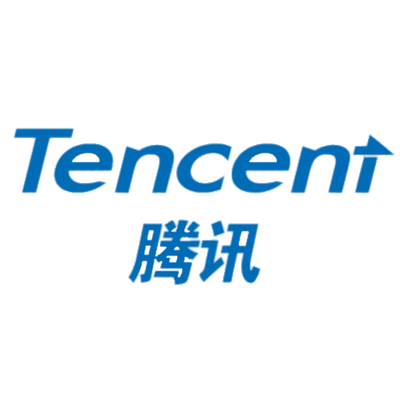 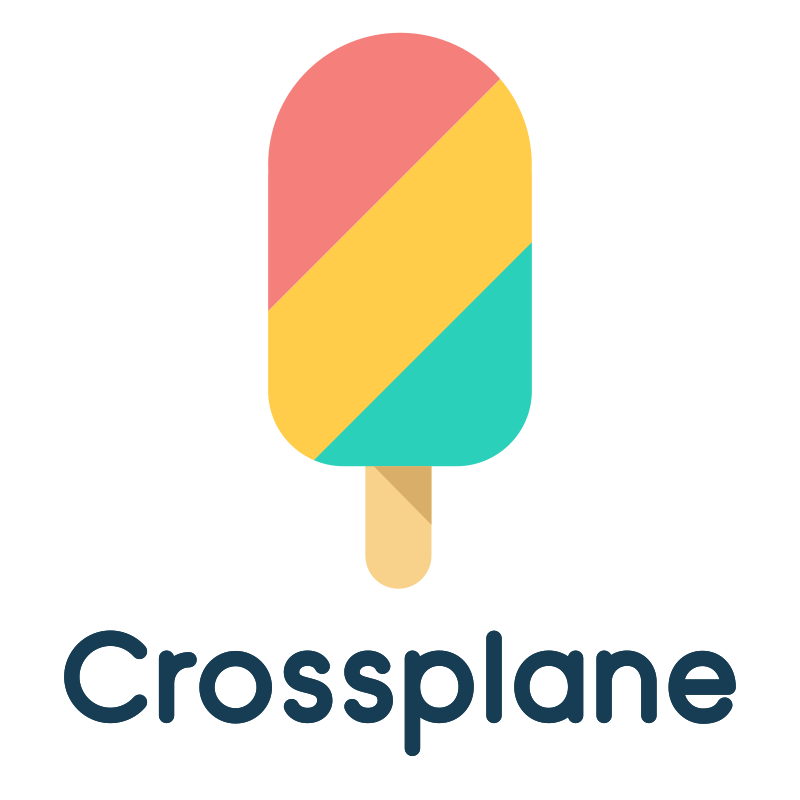 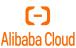 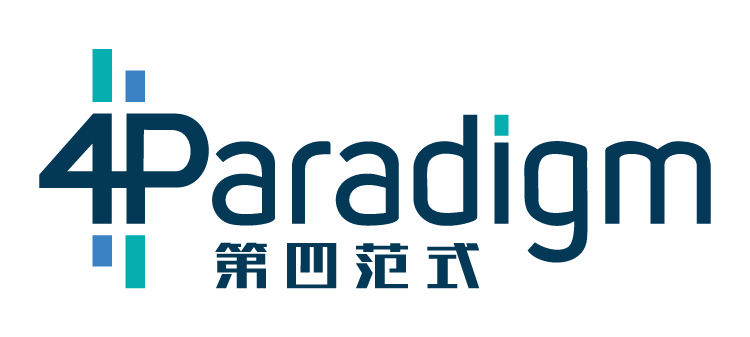 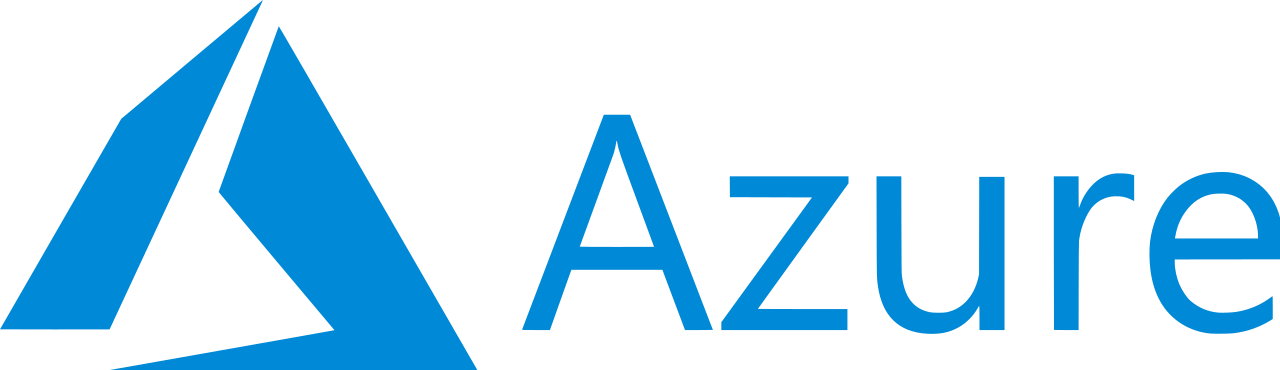 Adopted OAM to Unify 10+ Application Platforms and Empower Cloud Business.
Adopted OAM to Standardize Application Management across Multi-Clouds.
Using OAM Platform to Deploy and Manage Machine Learning Applications.
Announced OAM in 
Its build conferences
Using OAM Platform to Deploy and Manage Large services
E6636BC20180234D78A0072836F0B3B062B9B207100DDB20A0D98F39B16C2BA34B43BC38C168AB0122592F0838465CEB921921FAF1D0ABC11BBFC26B7F4E1ADA24FB2EADD526949754C728F767A2439F9FD0E9157C626057A81A5197EE01DCA8DD06229F4E3
E6636BC20180234D78A0072836F0B9A0A2B9B2061C9A0BB0ACD9893EB10E2B031B41B438916C5B072299230838460AEBD81921FAF1D0DBA11BBFC240765E1ADA24FAFAAD2A2364D7C4102A5765624C4309BCEC18730840C208B9E19F3AB9ACA8DD0625949E3
Questions?
Join the community meeting: meeting time in https://oam.dev/
OAM Specification: https://github.com/oam-dev/spec
OAM Runtime Repo: https://github.com/crossplane/oam-kubernetes-runtime
OAM Slack Channel: https://slack.crossplane.io/channel/oam
Twitter: https://twitter.com/oam_dev
[Speaker Notes: This slide was created by Product Management Center. If you have any feedback, please contact Henry LI (鸿锐).]
E6636BC20180234D78A0072836F0B3B062B9B207100DDB20A0D98F39B16C2BA34B43BC38C168AB0122592F0838465CEB921921FAF1D0ABC11BBFC26B7F4E1ADA24FB2EADD526949754C728F767A2439F9FD0E9157C626057A81A5197EE01DCA8DD06229F4E3
E6636BC20180234D78A0072836F0B9A0A2B9B2061C9A0BB0ACD9893EB10E2B031B41B438916C5B072299230838460AEBD81921FAF1D0DBA11BBFC240765E1ADA24FAFAAD2A2364D7C4102A5765624C4309BCEC18730840C208B9E19F3AB9ACA8DD0625949E3
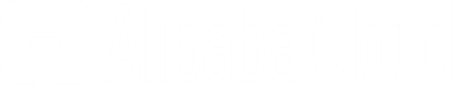 Thank you